Introduction to Spatial Computing CSE 555
Algorithms for Spatial Data
Some slides adapted from Worboys and Duckham (2004) GIS: A Computing Perspective, Second Edition, CRC Press
Few Common Geometric Algorithms
Distance and Angle between points
Length of a line segment can be computed as the distance between successive pairs of points



The bearing, , of q from p is given by the unique solution in the interval [0,360] of the simultaneous equations:
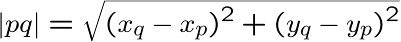 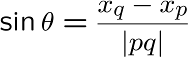 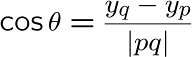 Distance from point to Line
Distance from a point to a line implies minimum distance
For a straight line segment, distance computation depends on whether p is in middle(l) or end(l)
For a polyline, distance to each line segment must be calculated
A polygon calculation is as for polyline (distance to boundary of polygon)
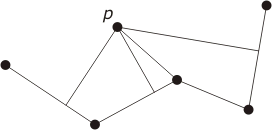 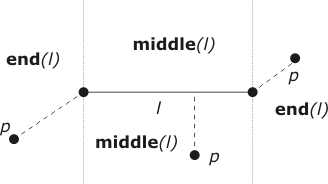 Area of a polygon (1/2)
Let P be a simple polygon (no boundary self-intersections) with vertex vectors:  (x1, y1), (x2, y2), ..., (xn, yn)  where (x1, y1) = (xn, yn) Then the area is:



In the case of a triangle pqr
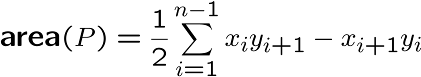 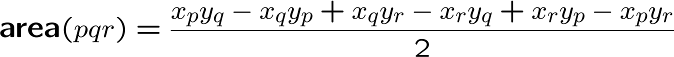 Area of a polygon (2/2)
Area may be positive or negative
In fact, area(pqr) = -area(qpr)
If p is to the left of qr then the area is positive, if p is to the right of qr then the area is negative
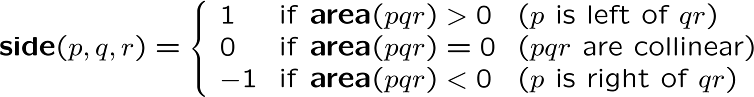 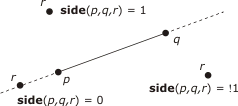 Centroid of a polygon
The centroid of a polygon (or center of gravity) of a (simple) polygonal object (P = (x1, y1), (x2, y2), ..., (xn, yn)  where (x1, y1) = (xn, yn)) is the point at which it would balance if it were cut out of a sheet of material of uniform density:
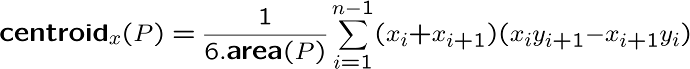 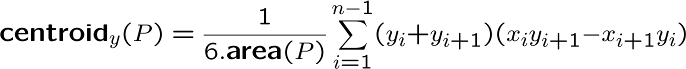 Point in a polygon
Determining whether a point is inside a polygon is one of the most fundamental operations in a spatial database
Semi-line algorithm: checks for odd or even numbers of intersections of a semi-line with polygon
Winding algorithm: sums bearings from point to polygon vertices. The point is inside if a full turn (360 or -360) is observed. Vertices should be visited in order (clockwise or anti-clockwise). Need to follow the boundary in order. In other words no re-tracing of the same boundary edge is allowed.
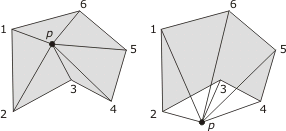 Collinearity and Point on a segment
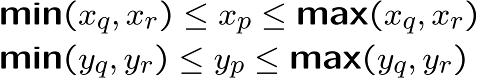 Segment Intersection
Two line segments ab and cd can only intersect if a and b are on opposite sides of cd and c and d are on opposite sides of ab
Therefore two line segments intersect if the following inequalities hold
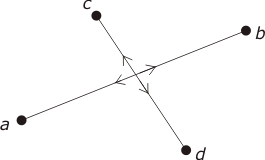 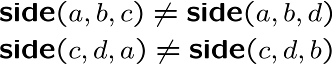 Polygon Triangulation
Motivating Need through Tessellations
Tessellations: a partition of the plane as the union of a set of disjoint areal objects
Regular polygon: a polygon with all edges the same length and all internal angles equal
Vertex figure: the polygon formed by joining in order the mid points of all edges incident with the vertex
Regular tessellation: a tessellation of a surface for which all the participating polygons and vertex figures are regular and equal
Square grid is most commonly used regular tessellation
Provides the raster representation of spatial data
Irregular Tessellated representations
Irregular tessellation: a tessellation for which the participating polygons are not all regular and equal
TIN (triangulated irregular networks) is the most commonly used irregular tessellations
The irregularity of a TIN allows the resolution to vary over the surface, capturing finer details where required.
TINs are often derived from the elevation data of a rasterized digital elevation model (DEM). 
An advantage of using a TIN over a raster DEM is that the points of a TIN are distributed variably based on an algorithm.
We can decide which points are most necessary to an accurate representation of the terrain.
Sample Triangulated Irregular Networks
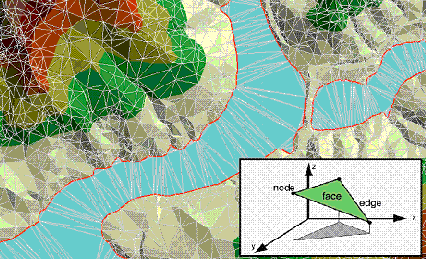 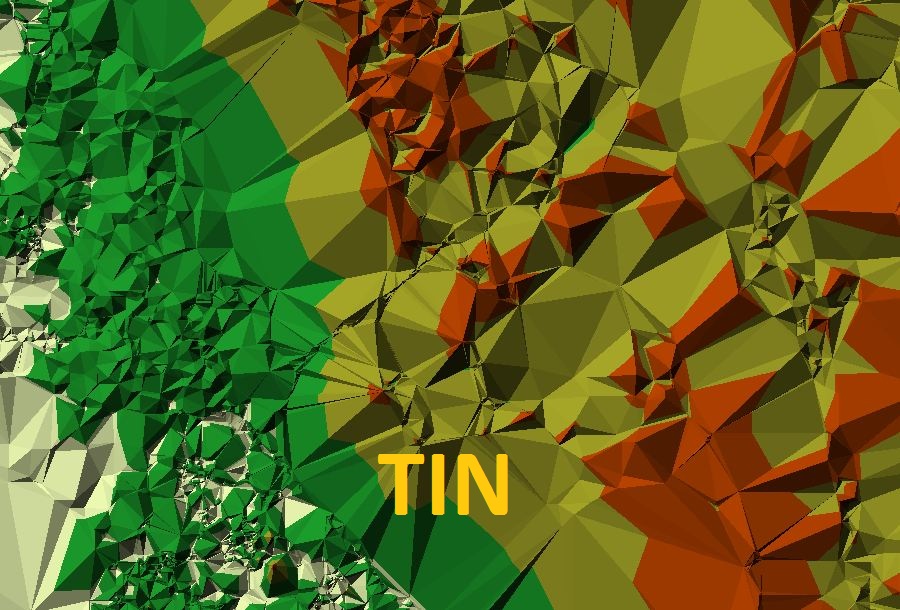 http://www.snipview.com/q/Triangulated_irregular_network
http://warnercnr.colostate.edu/~rboone
Interpolating the height using Triangulation
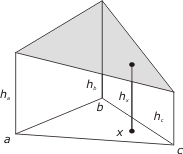 Point x is inside or on the boundary of the triangle abc,
	x = a + b + c
Where  ,  , and  are scalar coefficients that can be uniquely determined, such that:
	 +  +  = 1
The height hx can now be found by using 
	hx = ha + hb + hc
Delaunay Triangulation
Delaunay triangulation: constituent triangles in a Delaunay triangulations are “as nearly equilateral as possible”
Each circumcircle of a constituent triangle does not include any other triangulation point within it
Proximal polygon: A region Rp around a point p with the property that every location in Rp is nearer to p than to any other point
Voronoi diagram: the dual of a Delaunay triangulations
The set of proximal polygons constitutes a Voronoi diagram
Properties of Delaunay Triangulation
Given an initial point set P for which no sets of three points are collinear (to avoid degenerate cases)
The Delaunay triangulation is unique
The external edges of the triangulation from the convex hull of P (i.e., the smallest convex set containing P)
The circumcircles of the triangles contain no members of P in their interior
The triangles in a Delaunay triangulation are best-possible with respect to regularity (closest to equilateral)
Polygon Triangulation (Optional Material)
Triangulation of Polygons – Y monotones
P1
P2
A simple polygon is y-monotone if any horizontal line intersects it in a connected set (or not at all)
If not a y-monotone then partition a polygon into y-monotone polygons (covered later)
Triangulate each y-monotone polygon
P3
P4
P5
P6
P7
P8
P9
Triangulation of Polygons – Y monotones
Triangulation of Polygons – Y monotones
P1
P2
P3
P4
P5
P6
P7
P8
P9
Triangulation of Polygons – Y monotones
P1
P2
P3
P4
P5
P6
P7
P8
P9
Triangulation of Polygons – Y monotones
P1
P2
P3
P4
P5
P6
P7
P8
P9
Triangulation of Polygons – Y monotones
P1
P2
P3
P4
P5
P6
P7
P8
P9
Triangulation of Polygons – Y monotones
P1
P2
P3
P4
P5
P6
P7
P8
P9
Triangulation of Polygons – Y monotones
P1
P2
P3
P4
P5
P6
P7
P8
P9
Triangulation of Polygons – Y monotones
P1
P2
P3
P4
P5
P6
P7
P8
P9
Triangulation of Polygons – Y monotones
P1
P2
P3
P4
P5
P6
P7
P8
P9
Triangulation of Polygons – Y monotones
P1
P2
P3
P4
P5
P6
P7
P8
P9
Triangulation of Polygons – Y monotones
P1
P2
P3
P4
P5
P6
P7
P8
P9
Triangulation of Polygons – Y monotones
P1
P2
P3
P4
P5
P6
P7
P8
P9
Triangulation of Polygons – Y monotones
P1
P2
P3
P4
P5
P6
P7
P8
P9
Triangulation of Polygons – Y monotones
P1
P2
P3
P4
P5
P6
P7
P8
P9
Triangulation of Polygons – Y monotones
P1
P2
P3
P4
P5
P6
P7
P8
P9
Triangulation of Polygons – Y monotones
P1
P2
P3
P4
P5
P6
P7
P8
P9
Triangulation of Polygons – Y monotones
P1
P2
P3
P4
P5
P6
P7
P8
P9
Triangulation of Polygons – Y monotones
P1
P2
P3
P4
P5
P6
P7
P8
P9
Triangulation of Polygons – Y monotones
P1
P2
P3
P4
P5
P6
P7
P8
P9
Triangulation of Polygons – Y monotones
P1
P2
P3
P4
P5
P6
P7
P8
P9
Triangulation of Polygons – Y monotones
P1
P2
P3
P4
P5
P6
P7
P8
P9
Triangulation of Polygons – Y monotones
P1
P2
P3
P4
P5
P6
P7
P8
P9
Triangulation of Polygons – Y monotones
P1
P2
P3
P4
P5
P6
P7
P8
P9
Triangulation of Polygons – Y monotones
P1
P2
P3
P4
P5
P6
P7
P8
P9
Triangulation of Polygons – Y monotones
P1
P2
P3
P4
P5
P6
P7
P8
P9
Triangulation of Polygons – Y monotones
P1
P2
P3
P4
P5
P6
P7
P8
P9
Triangulation of Polygons – Y monotones
P1
P2
P3
P4
P5
P6
P7
P8
P9
Triangulation of Polygons – Y monotones
P1
P2
P3
P4
P5
P6
P7
P8
P9
Triangulation of Polygons – Y monotones
P1
P2
P3
P4
P5
P6
P7
P8
P9
Triangulation of Polygons – Y monotones
P1
P2
P3
P4
P5
P6
P7
P8
P9
Triangulation of Polygons – Y monotones
P1
P2
P3
P4
P5
P6
P7
P8
P9
Triangulation of Polygons – Y monotones
P1
P2
P3
P4
P5
P6
P7
P8
P9
Triangulation of Polygons – Y monotones
P1
P2
P3
P4
P5
P6
P7
P8
P9
Triangulation of Polygons – Y monotones
P1
P2
P3
P4
P5
P6
P7
P8
P9
Triangulation of Polygons – Y monotones
P1
P2
P3
P4
P5
P6
P7
P8
P9
Triangulation of Polygons – Y monotones
P1
P2
P3
P4
P5
P6
P7
P8
P9
Triangulation of Polygons – Y monotones
P1
P2
P3
P4
P5
P6
P7
P8
P9
Triangulation of Polygons – Y monotones
P1
P2
P3
P4
P5
P6
P7
P8
P9
Triangulation of Polygons – Y monotones
P1
P2
P3
P4
P5
P6
P7
P8
P9
Triangulation of Polygons – Y monotones
P1
P2
P3
P4
P5
P6
P7
P8
P9
Triangulation of Polygons – Y monotones
P1
P2
P3
P4
P5
P6
P7
P8
P9
Triangulation of Polygons – Y monotones
P1
P2
P3
P4
P5
P6
P7
P8
P9
Triangulation of Polygons – Y monotones
P1
P2
P3
P4
P5
P6
P7
P8
P9
Triangulation of Polygons – Y monotones
P1
P2
P3
P4
P5
P6
P7
P8
P9
Triangulation of Polygons – Y monotones
P1
P2
P3
P4
P5
P6
P7
P8
P9
Triangulation of Polygons – Y monotones
P1
P2
P3
P4
P5
P6
P7
P8
P9
Triangulation of Polygons – Y monotones
P1
P2
P3
P4
P5
P6
P7
P8
P9
Triangulation of Polygons – Y monotones
P1
P2
P3
P4
P5
P6
P7
P8
P9
Triangulation of Polygons – Y monotones
P1
P2
P3
P4
P5
P6
P7
P8
P9
Creating Y monotones
Start Vertex
Creating Y monotones
Start Vertex
Regular Vertex
Creating Y monotones
Start Vertex
Regular Vertex
Creating Y monotones
Start Vertex
Regular Vertex
Merge Vertex
Creating Y monotones
Start Vertex
Merge Vertex
Regular Vertex
Creating Y monotones
Start Vertex
Merge Vertex
Regular Vertex
Split Vertex
Creating Y monotones
Start Vertex
Merge Vertex
Regular Vertex
Split Vertex
Creating Y monotones
Start Vertex
Merge Vertex
Regular Vertex
Split Vertex
End Vertex
Creating Y monotones
Start Vertex
Merge Vertex
Regular Vertex
Split Vertex
End Vertex
Creating Y monotones
Start Vertex
Merge Vertex
Regular Vertex
Split Vertex
End Vertex
Creating Y monotones
To partition P into a y-montones, we need to get rid of spilt (Purple) and merge (Red) nodes
Creating Y monotones
To partition P into y-montones, we need to get rid of spilt (Purple) and merge (Red) nodes
Downward diagonals from merge nodes
Upward diagonals from split nodes
Creating Y monotones
To partition P into y-montones, we need to get rid of spilt (Purple) and merge (Red) nodes
Downward diagonals from merge nodes
Upward diagonals from split nodes
2. Where do edges go?
Creating Y monotones
Helpers:
Let helper(ej) be the lowest vertex above the sweep-line such that the horizontal segment connecting the vertex to ej lies inside P
ej
Helper(ej)
Creating Y monotones
Removing Merge Nodes:
For a merge node (vj), Let ej be the edge immediately to the left of it.
vj becomes the helper once we reach it
Whenever helper(ej) is replaced by some. vertex vm, add a diagonal from vm to vj.
vj
ej
Creating Y monotones
Removing Merge Nodes:
For a merge node (vj), Let ej be the edge immediately to the left of it.
vj becomes the helper once we reach it
Whenever helper(ej) is replaced by some. vertex vm, add a diagonal from vm to vj.
If it is never replaced then we can connect it to lower end point of ej
vj
ej
vm
Creating Y monotones
Removing Split Nodes:
For a split vertex (vj), Let ej be the edge immediately to the left of it.
Add a diagonal from vj to helper(ej)
ej
Helper(ej)
Creating Y monotones
Removing Split Nodes:
For a split vertex (vj), Let ej be the edge immediately to the left of it.
Add a diagonal from vj to helper(ej)
ej
Helper(ej)
Where would this be connected?